Know Yourself, Understand Others, Improve RelationshipsFCS UpdateAugust 24, 2015
Debra Bolton, PhD
Family and Consumer Sciences
Kansas State University Research Extension
Purpose
Explore patterns of traditions
Cultural patterns and their affect on communication 
Self-Identification of biases that interfere with communication
Help to improve comfort in building relationships
What’s In Your Name
Pick your first, middle, or last name
Does it have a story?
How does it relate to your identity?
Tell us about it.
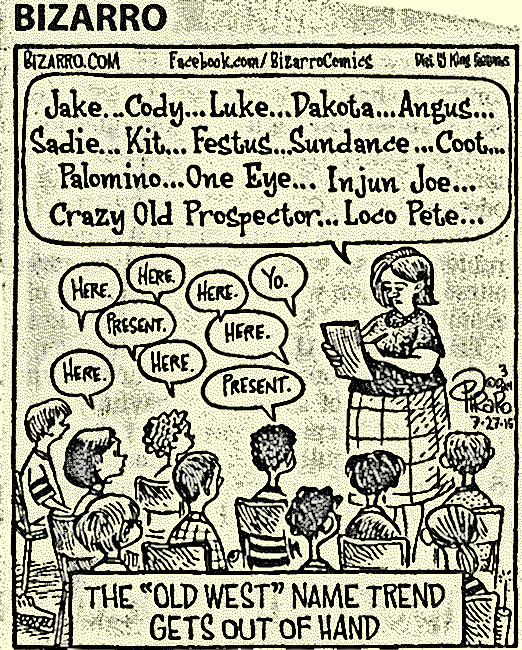 What is Diversity?
Difference
Human
Physical
Belief Systems
Geography
Intellectual
Language
What is culture?
The lens through which we view the world
Lets us know how to act within that realm
Human identity
All humans belong to a culture
Where do we get our cultures?
Our Families – Historical Allegiances
Our work
Our associations
Our hobbies
Our faith communities & other belief systems
Anything we do that gathers us with other people
Name a cultural practice from ancestor
What are the levels of influence?
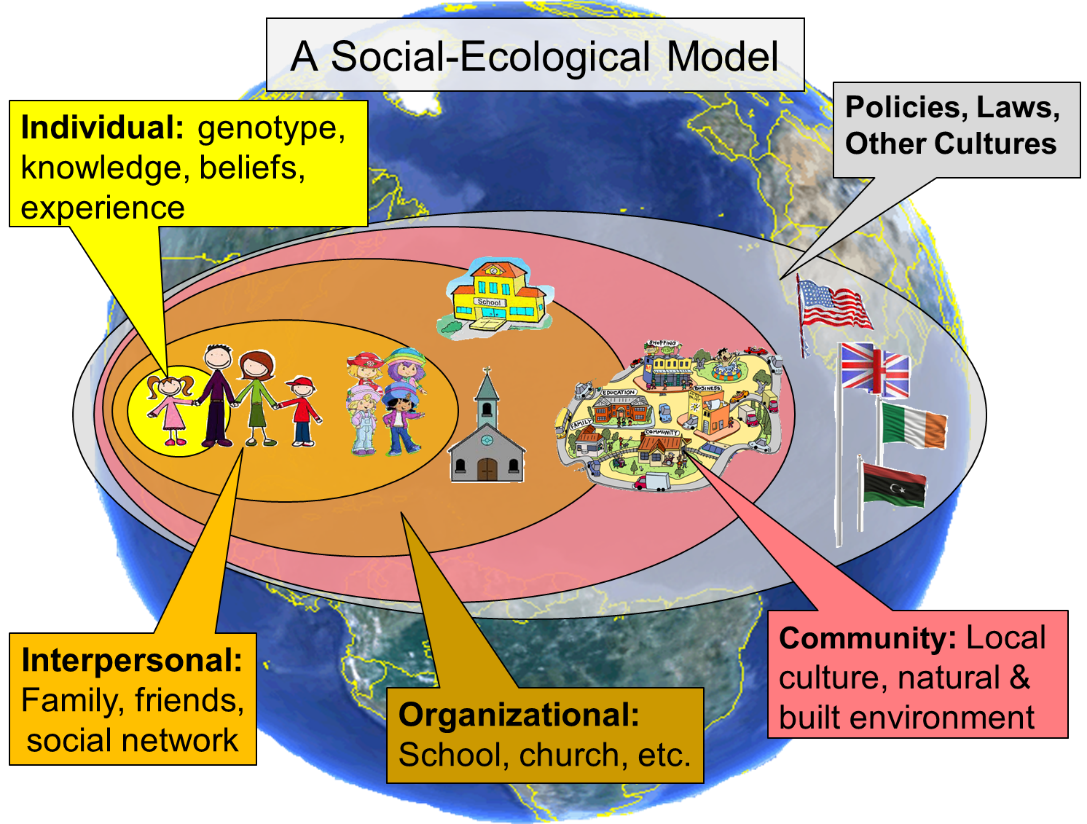 The Questions of Cultural Patterns
Human nature?
Humankind to nature?
Time orientation?
Value placed on activity?
Relationship of people to each other?
Across Cultures – Human Nature
Basically Evil
Intrinsically Evil
Puritan Ancestry
Extreme: humans can’t be trusted…
Mixture of Good/Evil
Cannot eliminate: natural part of world
Dual approach
Basically Good
Extreme: Buddhism/Confucianism
People are good: culture makes evil
Fate vs. intellect
Across Cultures: Humans & Nature
Subjugated
Powerful forces outside of control
Stoically accept
“not that it matters”
Harmony
Part of life
American Indn
“mother earth”
“All things connect
Master of Nature
Conquer/direct to our advantage
“Tame it” 
Clear separation from nature?
Dominance of space
Structuring of Markets
Buyer influence
Across Cultures: Time Orientation
Past:
History
Traditions
Religion
Ancestors
Guide future
Present:
Future is vague
“We don’t know the future/not that interested in the past”
Real exists here and now
Future:
U.S. Dominant
What is going to happen
Control future?
Across Cultures: Activity Orientation
Being:
People/events/ideas flow spontaneously
Work for the moment
Simple act of conversation
Being-in-Becoming:
Development & growth
Spiritual life
Emotional vitality
Doing:
Accomplishments measured
Activity & Action
Dominant in U.S.
Not as much patience to “sit & talk”
Life in constant motion
Across Cultures: Social
Authoritarian:
“Born to lead”
Others must follow
Widespread perception that it is the “norm”
Collective:
Group most important
Often passive
“Don’t draw attention to oneself”
Individual:
U.S. Constitution
“equal rights”
Control over one’s destiny
All else “violates will of God”
What else does this mean?
Semantics
Geographical Regions
Culture (ethnic, socio-economic, religion, etc.)
Gender
Mother tongue
Discipline (job)
Family
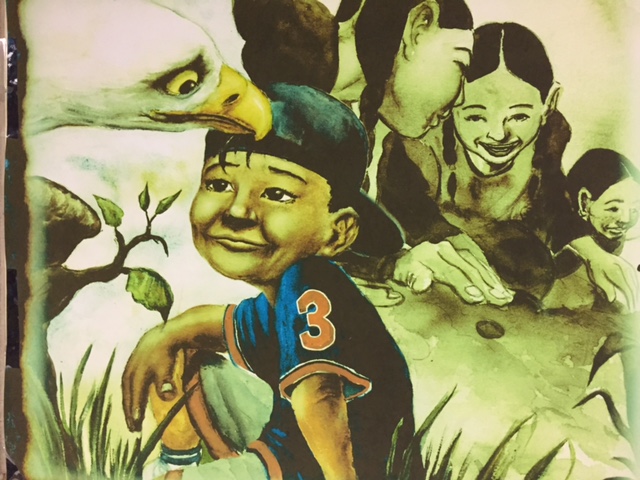 Personal Biases
We like what we know
We judge the world around us based on what we know
We may look at difference as “wrong”
We can to take it “personally.”
“It’s hard to look at others objectively.”
Tolerance Scale
Appreciation
Acceptance
Tolerance
Avoidance
Repulsion
(Marofsky, 2008)
American Indian,  Syrian, Sudanese, Turk, & Iraqi
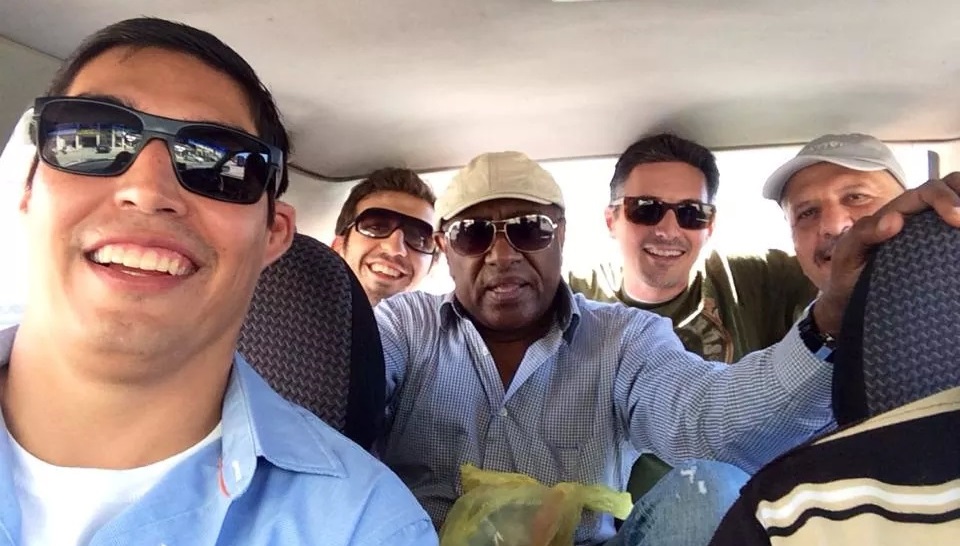 …Riding around somewhere in the Middle East
[Speaker Notes: American Indian, Syrian, Sudanese, Turk, and Iraqi.  (“Good for the soul to be sharing with an educated and diverse group”.)]
Judgment Language
“They are not like us.”
“They  don’t have our values.”
“We invited them, but they’re not interested, so they don’t come.”
“They just don’t care about doing better.”
“We need to show them how it’s done.”
“Those people on food stamps eat nothing but junk food.”
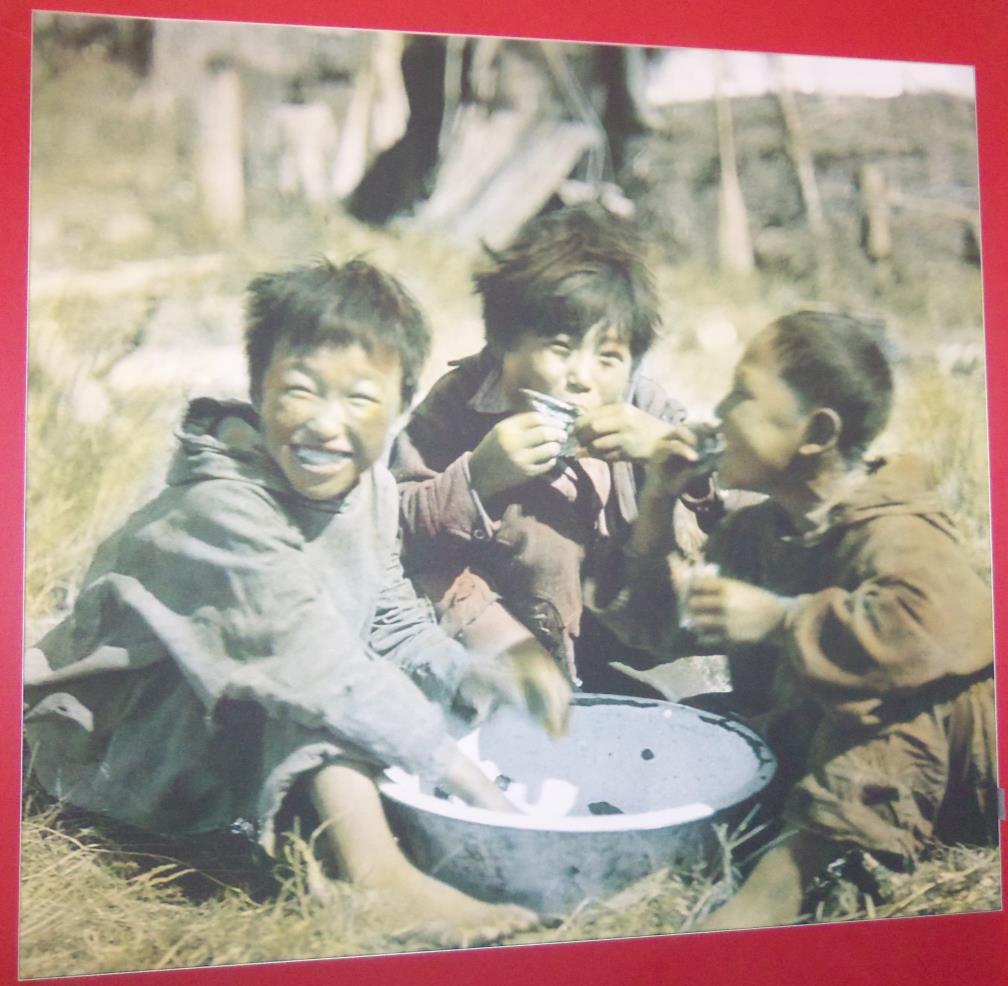 “The single biggest problem in communication is the illusion that it has taken place.”
-- George Bernard Shaw,
Irish Playwright and Likable Curmudgeon
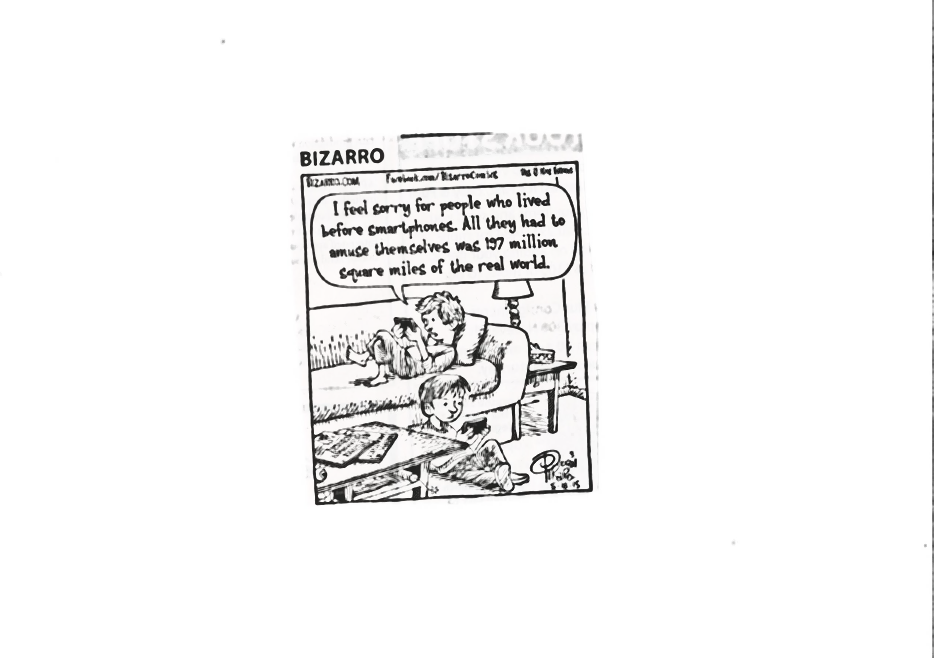 Communication
“Did you say what I think you said?”
Generational
“How do you ‘hear’ me?”
What factors might impede communication?
Let’s discuss…
Generation Timeline
New words in Lexicon
What are the challenges?
Do you understand yourself?
Do you try to make others’ ideas fit with yours?
How does that work?
What can we  do to make it better?
Are you willing to look at difference as asset?
Let’s discuss some ideas…
Advantages
Cultural pluralism
Integration
Cohesive communities
Improved well-being for all
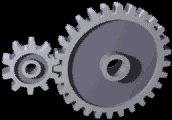 Build Relationships
Volunteer your time
Be deliberate about learning from others
Put a human face on those you don’t understand or fear
Be an empiricist
Remember that difference is just difference
Observe mindful value comparisons
It’s the mindful value comparisons…
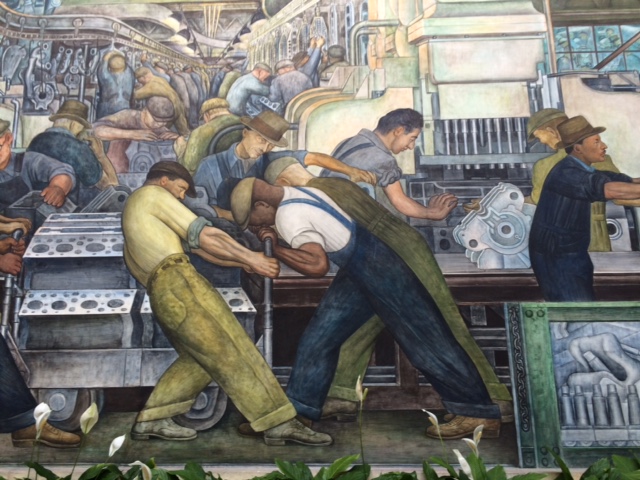 Questions?
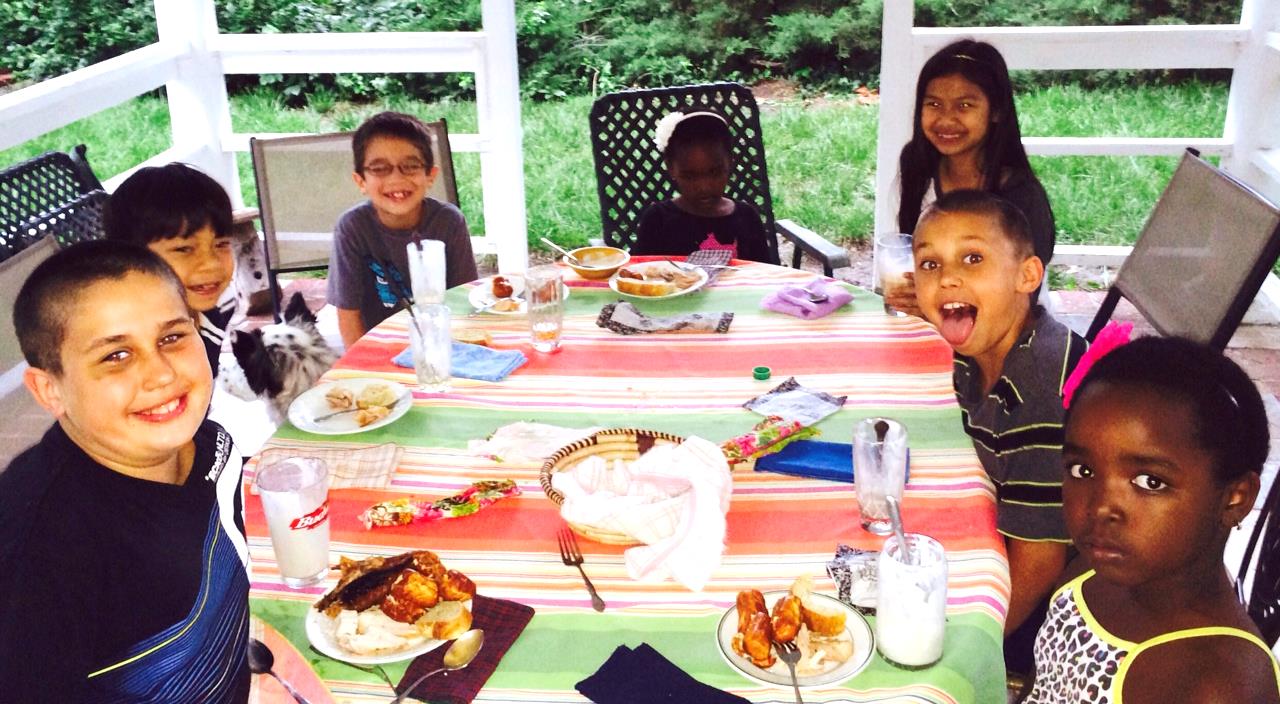 Kiddie UN!
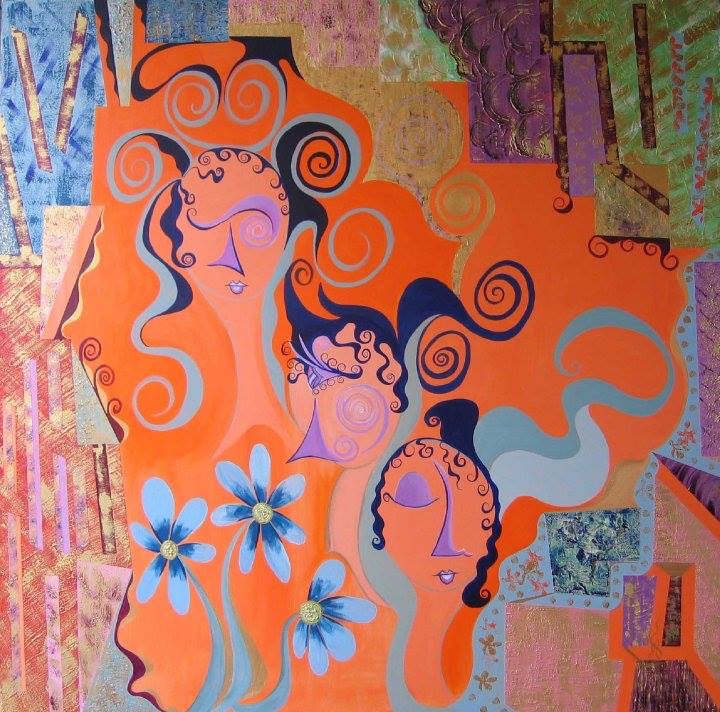 Did this lesson challenge 
your way of Knowing/Thinking?
References
Bronfenbrenner, U. (1979). The ecology of human development. Cambridge MA: Harvard University Press.
Deen, M. Y. Extension Youth and Family Specialist, Wenatchee, Washingtonmdeen@wsu.edu 
Karp, Hank; Fuller, Connie; Sirias, Danilo. Bridging the Boomer Xer Gap: Creating Authentic Teams for High Performance at Work. Palo Alto, Calif.: Davies-Black Publishing, 2002.
Samovar, L.A.; R.E. Porter; E. R. McDaniel. (2004). Communication between cultures, 5th ed. Belmont, CA: Wadsworth.
Ting-Toomey, S. (2005). Understanding intercultural communication. Los Angeles: Roxbury.
Walston, Sandra Ford. Distinguishing Communication Approaches Across Generations, 1999 (online publication), http://www.walstoncourage.com/pages/articles/generation.htm.